Proposal for Development of Community Child and Adolescent Mental Health Service Model (Karnataka)
Dr. Shekhar Seshadri
Dept. of Child & Adolescent Psychiatry
NIMHANS, Bangalore
19th June 2014
Objectives
Establishment of community-based child and adolescent services.
Training and capacity building of childcare workers and staff from various governmental and non-governmental agencies, including schools.
Develop a comprehensive community child and adolescent mental health service model that may be replicated elsewhere in the country.
Geographic Location and Area
1 Urban Ward:
3 slums (total population=5,335) + larger community
2 PHCs (2 MOs, 2 Health Assistants, 16 Link Workers)
15 government schools (& 10 private schools)
15 Anganwadis
NGOs
* Rural area to be added later.
Principles & Technical Approach
Universal access to child (mental) healthcare
Equitable coverage (with focus on vulnerable children and adolescents)
Community involvement and participation to ensure sustainability
Adoption of multi-sectional approach through involvement of various sectors such as health, education, women and child welfare.
Mental Health Intervention Spectrum for Mental Disorders
Proposal Implementation: Phase (1)
Activity 1: Mapping of Existing Community Services
What?
identify types of services provided by the agency/services
 understand child mental health issues in the community.
assess the capacity needs and gaps of the service providers. 
assess scope for RBSK/RKSK implementation

How?
key informant interviews and focus group discussions 

With Whom?

NGOs,
public health professionals
private health professionals
schools/teachers 
Government departments (Education, Health, Labour, Women & Child Development, Disability, Social Justice, NRHM, JJ Act functionaries); teachers, doctors, Anganawadi Workers, ANM’s and ASHA Workers
Proposal Implementation: Phase 2
Proposal Implementation: Phase 2
Activity 2: Training & Capacity Building

Training for Whom?
Gate-Keepers:
Teachers 
Health workers ( private & public health practitioners, Link workers)
Anganwadi workers
NGO staff

ICPS Staff:
Program officers
Counsellors 
Social workers 
House Parents
Training Content?

Psychological health promotion
Parent education leaflets 
Behavior therapy training packages
Consultation liaison clinics
Screening for early diagnosis
Disability related interventions
Small modules for grass root workers
Universal preventive interventions (violence prevention, problem solving, suicide prevention, bully victim problems)
Programmes for externalizing behaviours (anger control)
Programmes for internalizing behaviours (stress and coping)
School programmes (teacher training, life skill education)
Referral protocols 
Working with children in difficult circumstances (street children, high risk behaviors)
Training Material?
Information, Education and Communication Materials
Videos
Manuals for various trainer groups
Creative materials for use with children/adolescents
Outcomes
Increased access to and availability of preventive, promotive and curative child and adolescent mental health services in the community.
Increased access to and availability of mental health services to vulnerable children (disabled and other special groups).
Development of training materials and manuals.
Development of capacities in community childcare workers.
A tested out model for widespread implementation for promotive, preventive and curative interventions in child and adolescent mental health in the community.
Timelines
How the Community CAMH Service Model Operationalizes RKSK
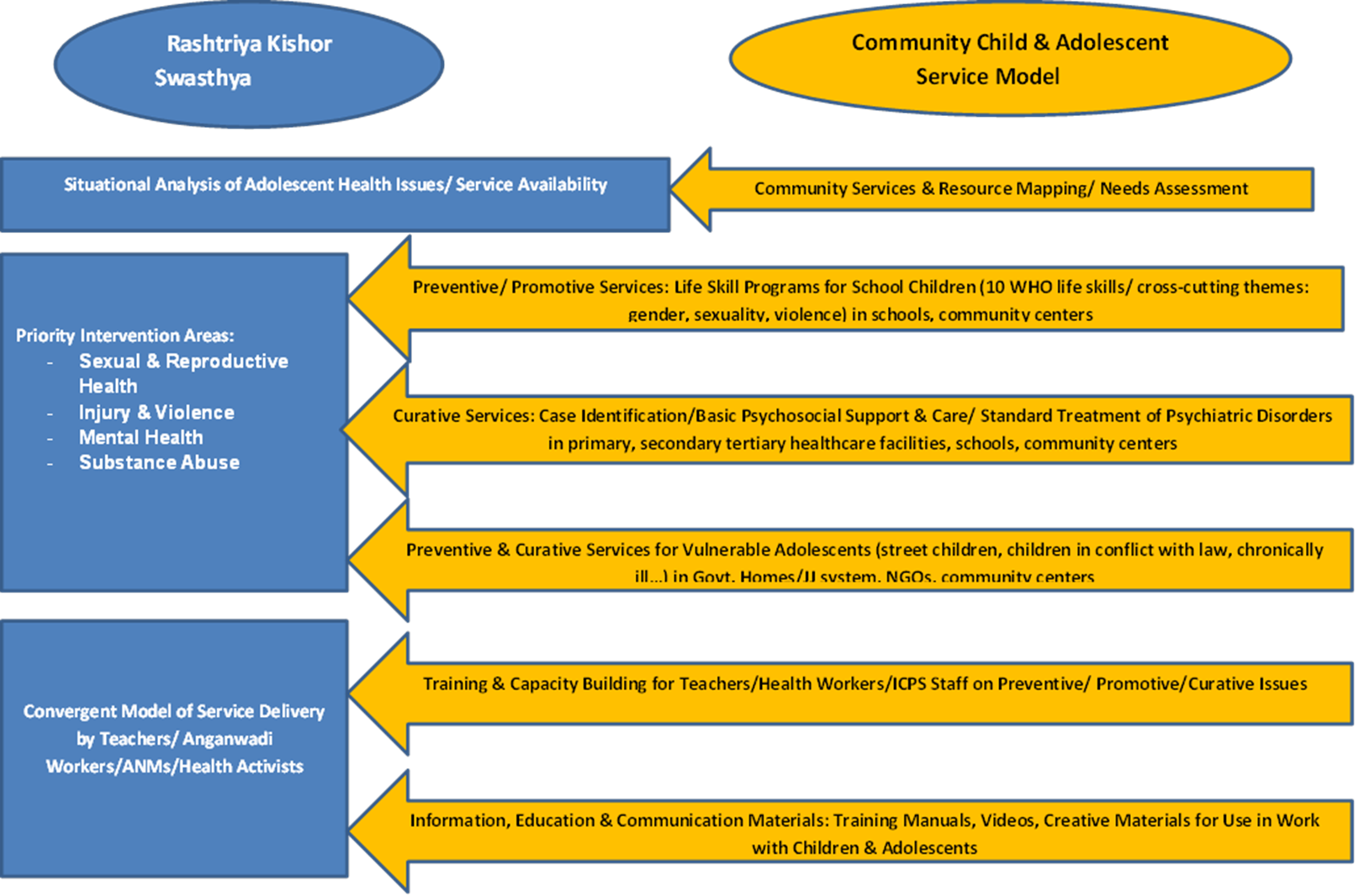 Communication Strategies for Adolescent Programs
What May NOT Work:
Conventional/top-down approaches
Information-giving (hoping it will lead to behaviour change)
Flyers, leaflets, posters, lectures
Communication Strategies for Adolescent Programs
Suggested Methods…What May Work…
Methodology
Didactic vs. experiential
Context vs. content
Process vs. outcome
Performative(real) vs. conceptual
Contexts of Application
Gender
Sexuality
Conflicts
Abuse
Violence
Risk taking
Self harm
Pressures
Examples of Use of Theatre
Theatre for children
Performed by adults
Themes from mythology,folk tales etc
Children as audience
Entertainment and informing as functions
Theatre by Children
Annual school plays
Play competitions
Scripts chosen and directed by adults
Some engagement
Learning group work,collaboration
Skill development involved
Theatre-in-Development
Use of theatre technique for developmental issues
Has thematic specificity
A powerful alternative to providing information
Theatre-in-Education
To teach subject
Life skills education
Life Skills Education
What is the purpose of education?
Contemporary concerns
Construction of knowledge
Life Skills Defined
Decision-making… Problem Solving
Critical Thinking…Creative Thinking
Effective Communication…Interpersonal Relationships
Self-awareness…Empathy
Coping with Stress…Coping with Emotions